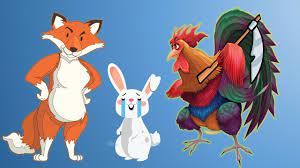 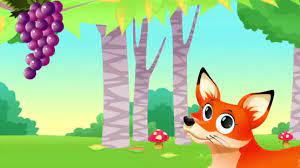 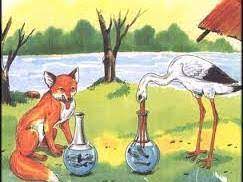 Hãy ghi lại một số từ miêu tả cảm xúc của em khi nghĩ về một người bạn thân. Điều gì khiến các em trở thành đôi bạn thân?
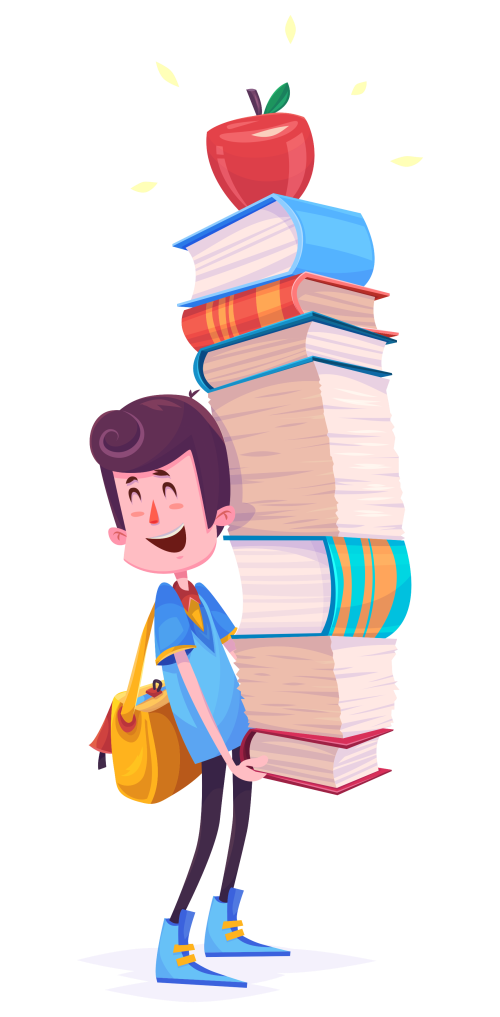 Em và người bạn thân ấy đã làm quen với nhau như thế nào?
Tiết 6-7
 Nếu cậu muốn có 
một người bạn
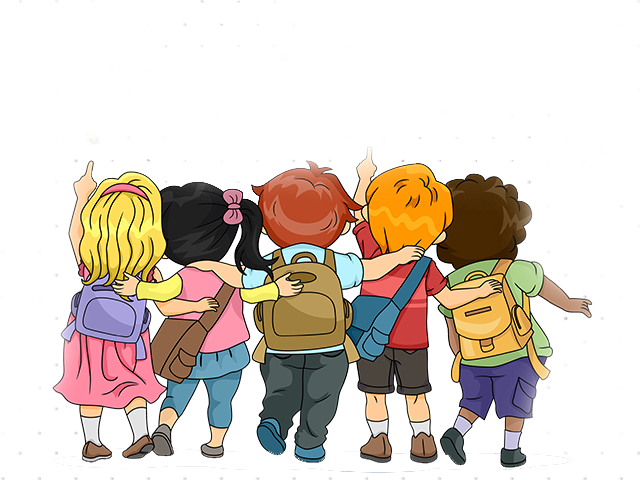 (Trích “Hoàng tử bé” – Ăng- toan đơ Xanh-tơ Ê-xu-pê-ri)
I
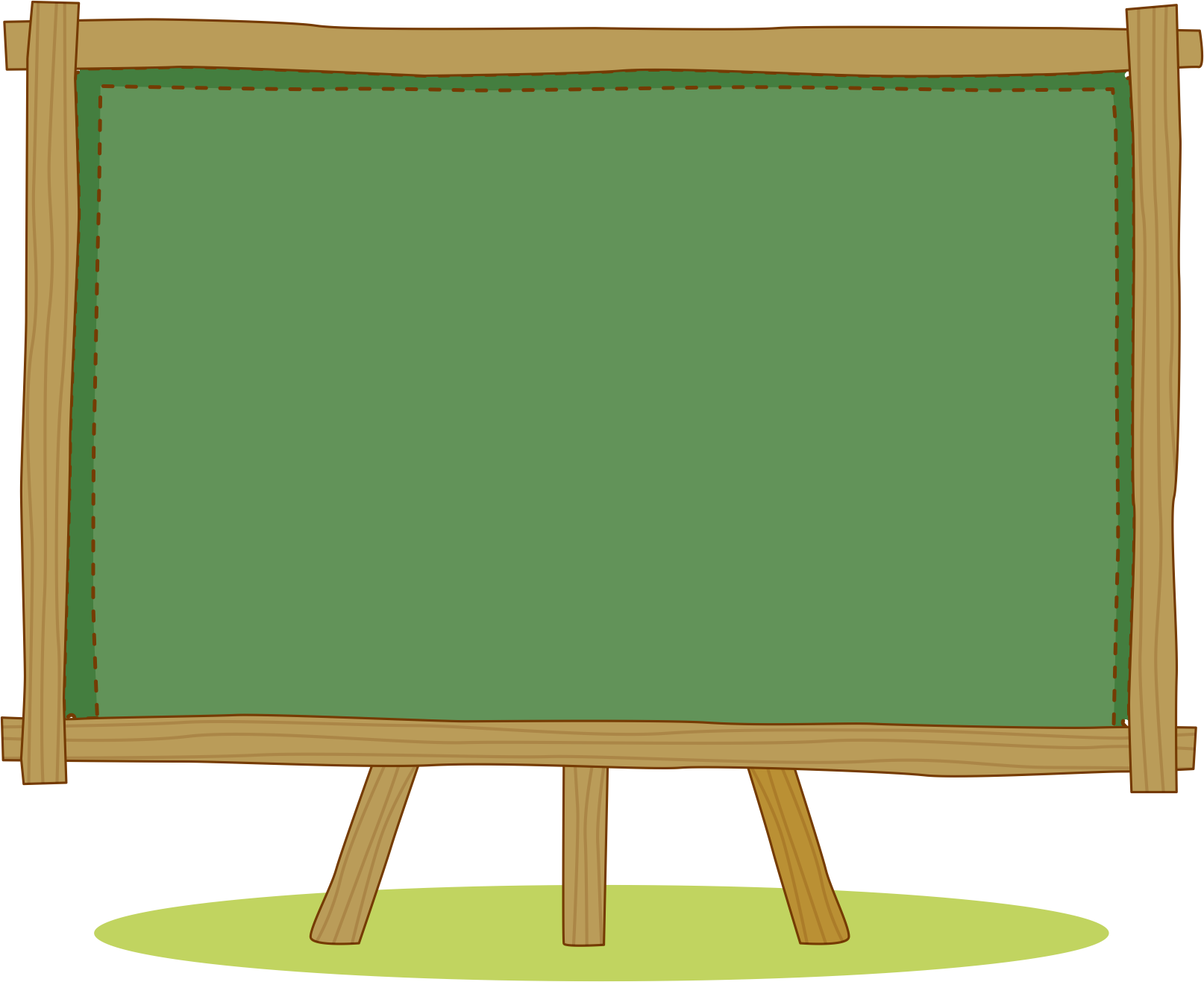 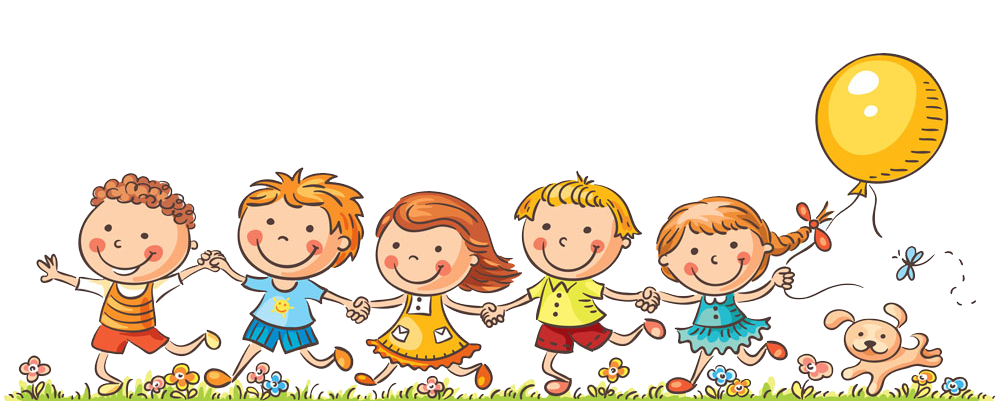 Tìm hiểu chung
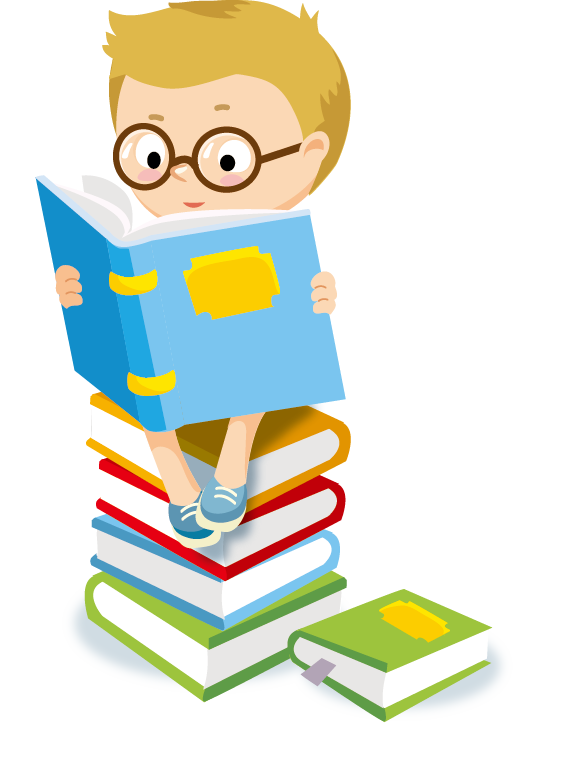 1. Đọc văn bản
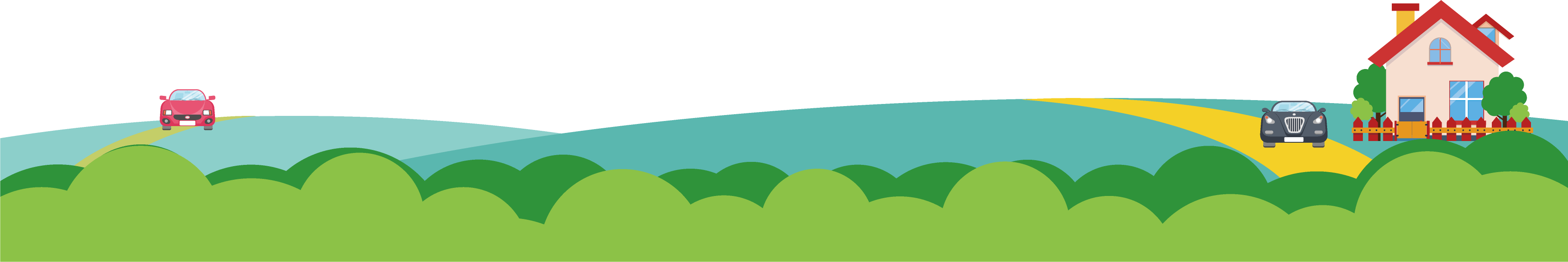 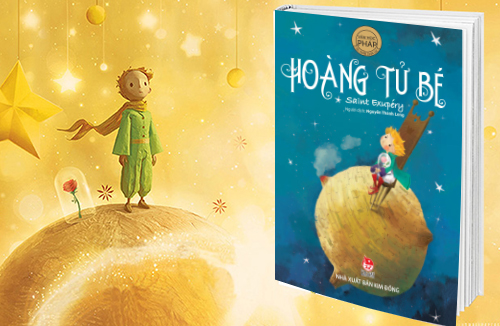 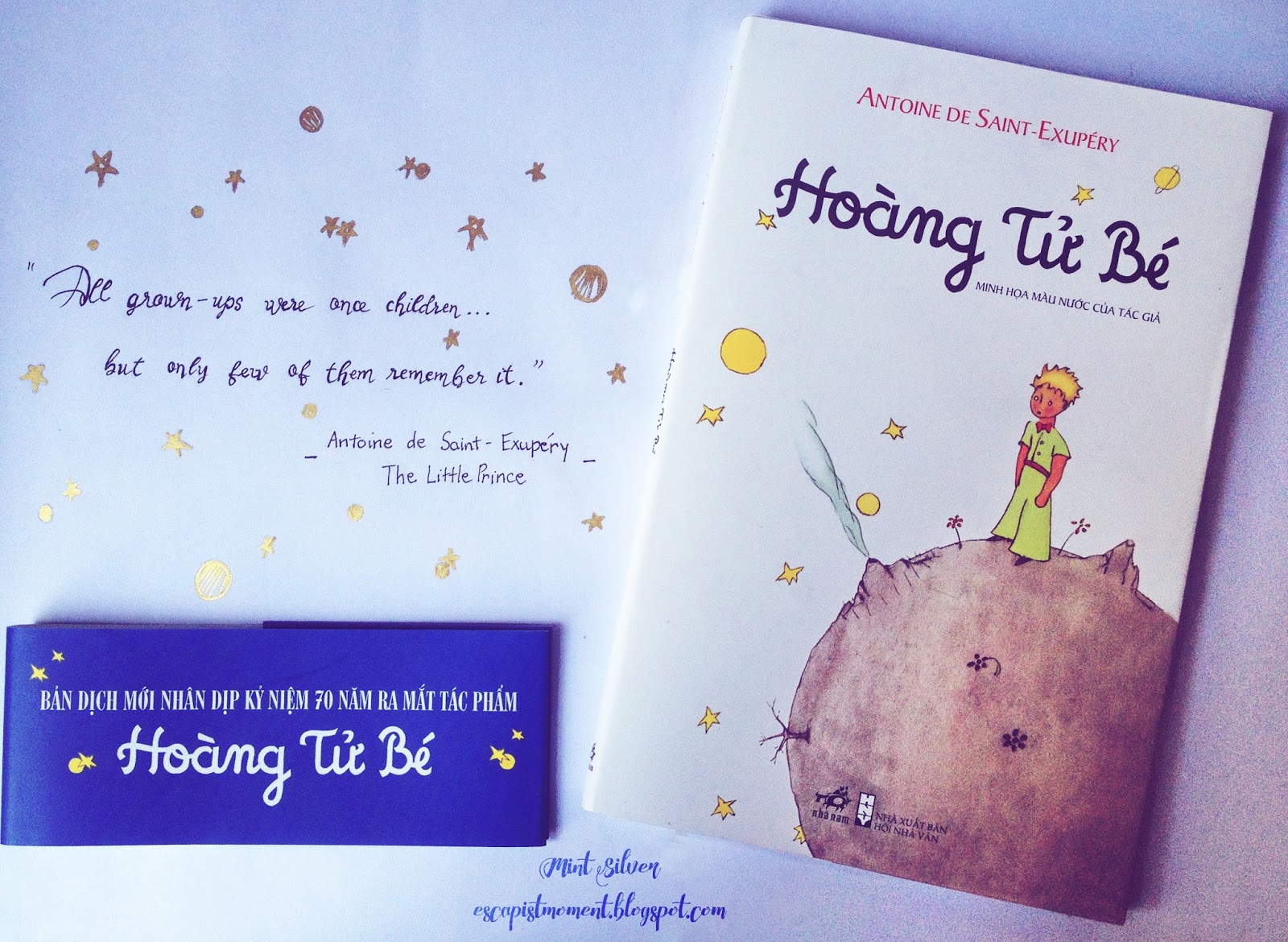 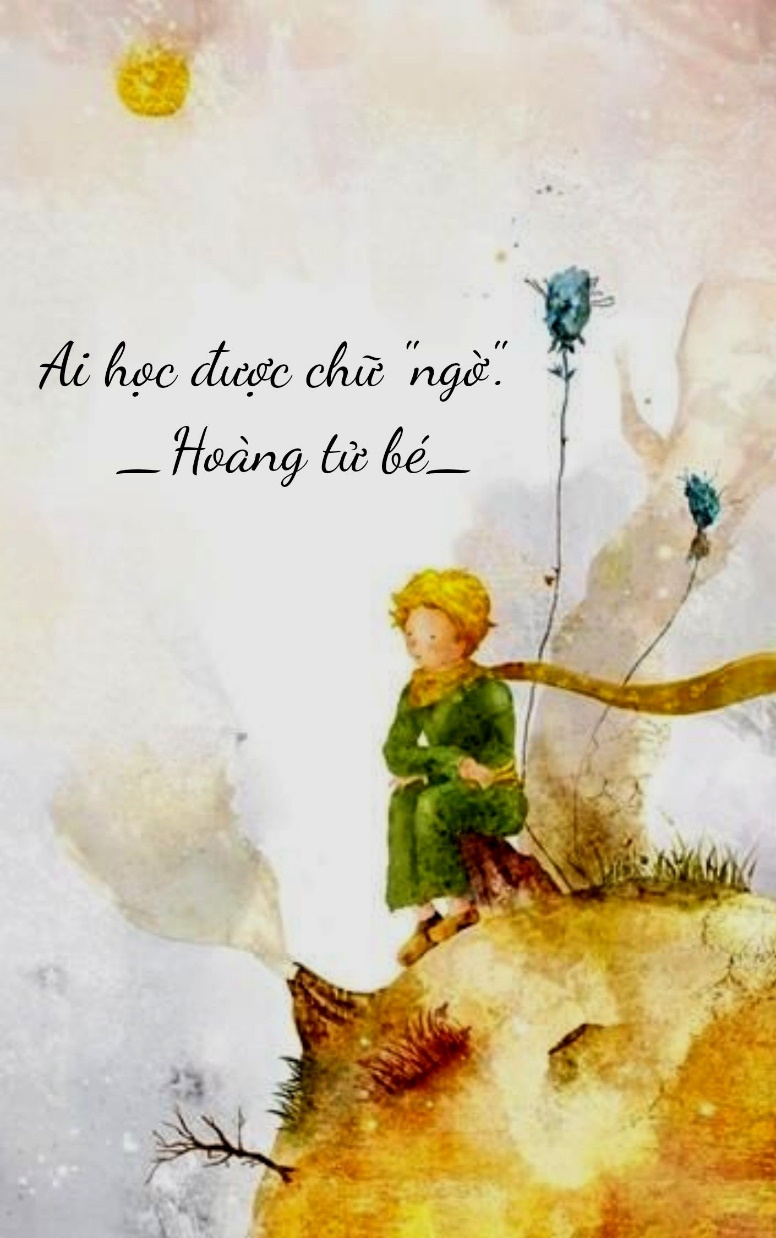 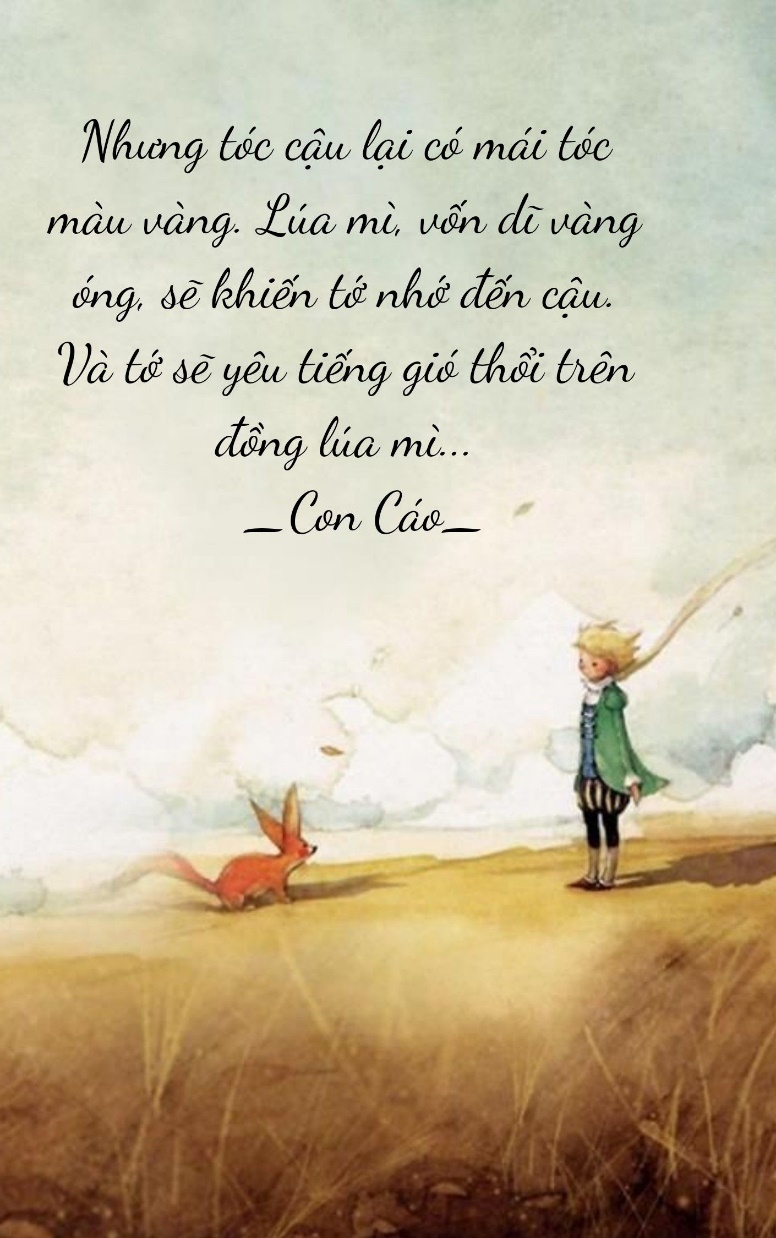 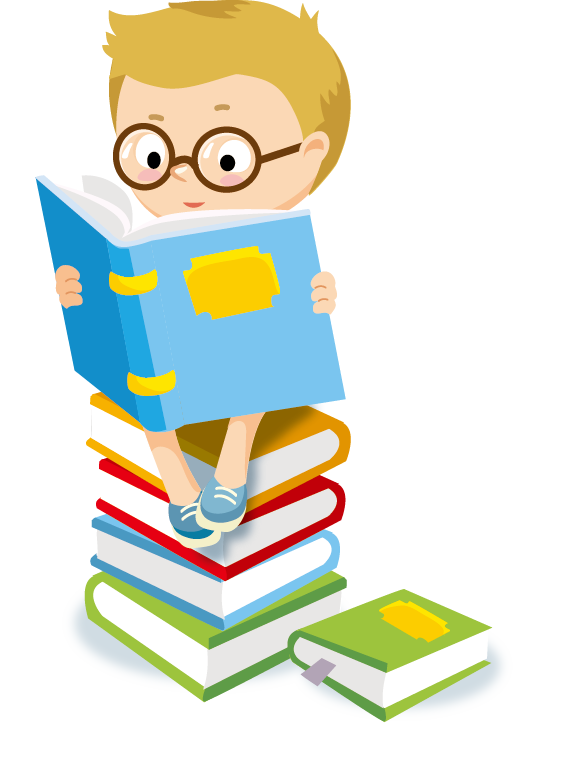 2. Chú thích
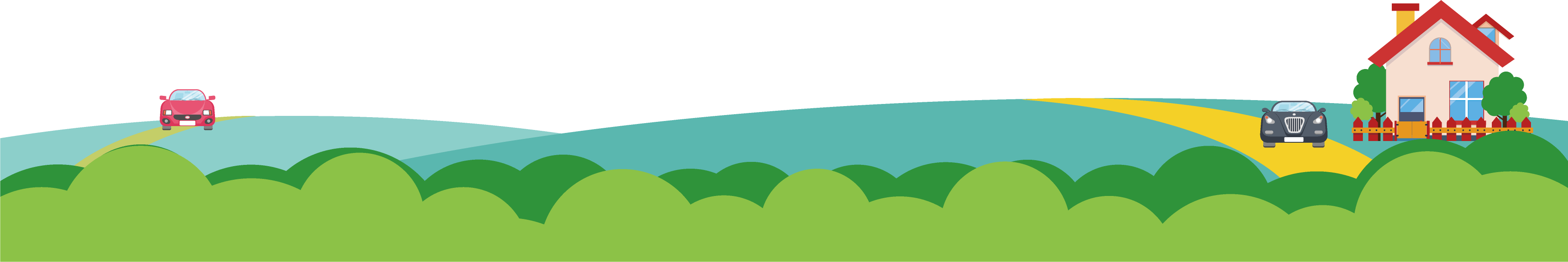 Hoạt động cặp đôi
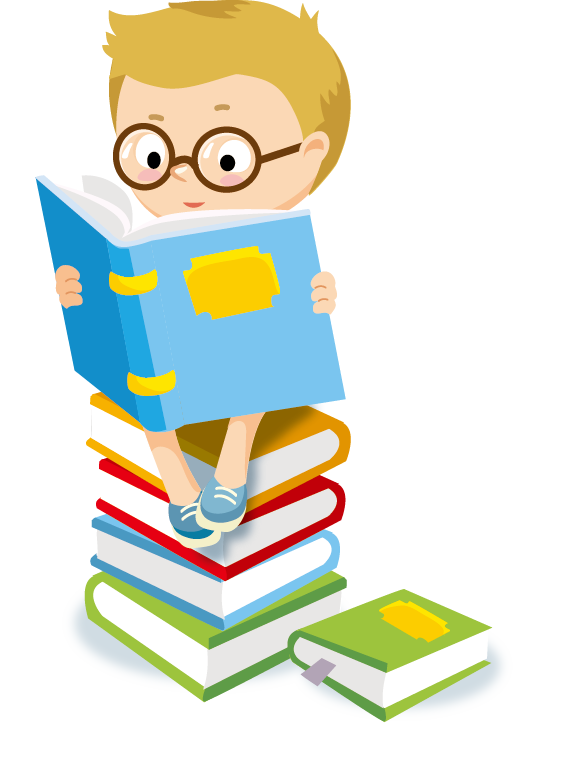 3. Tác giả
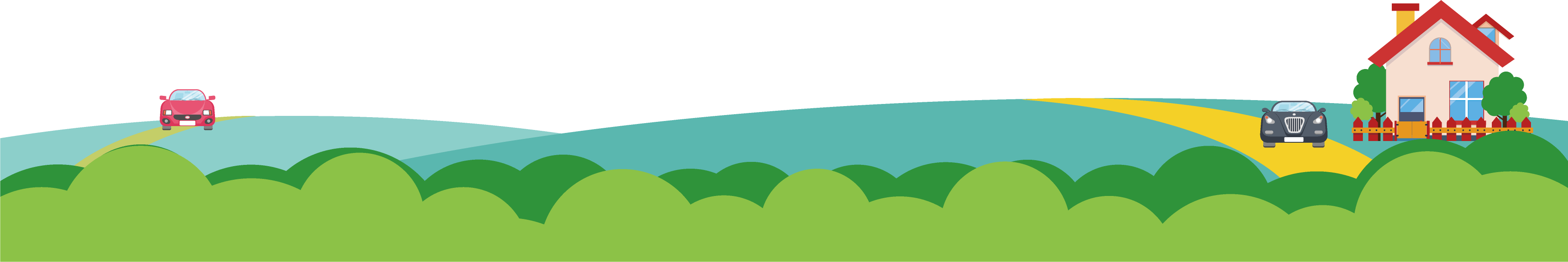 Tên: Ăng-toan đơ Xanh-tơ Ê-xu-pê-ri (1900 – 1944)
Nhà văn lớn của Pháp
Các sáng tác lấy đề tài, cảm hứng từ hững chuyến bay và cuộc sống của người phi công
Đậm chất trữ tình, trong trẻo, giàu cảm hứng lãng mạn.
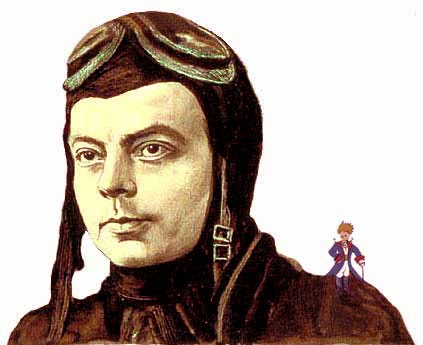 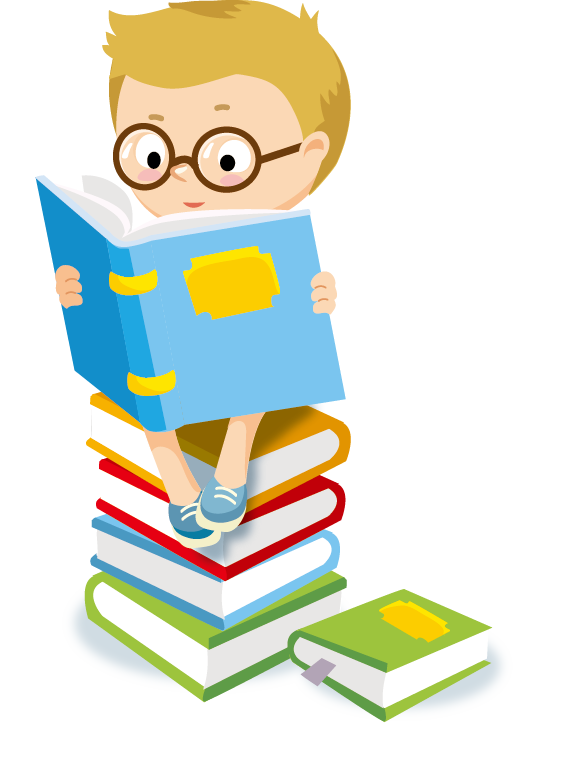 4. Tác phẩm
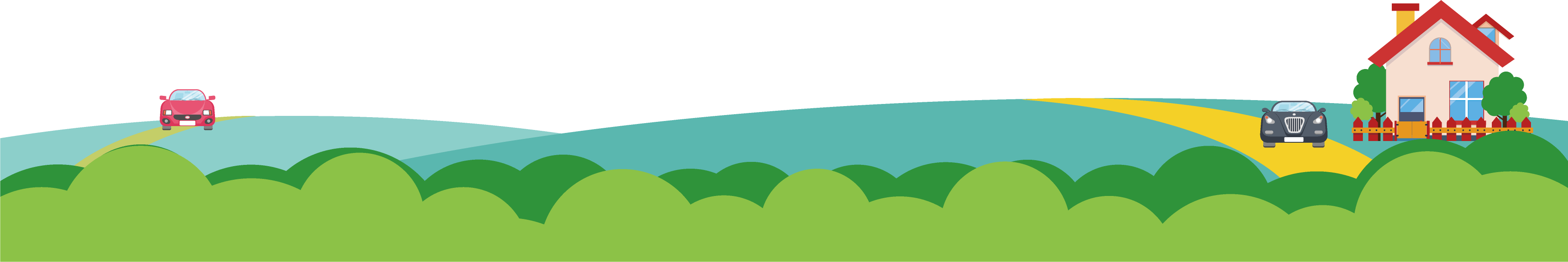 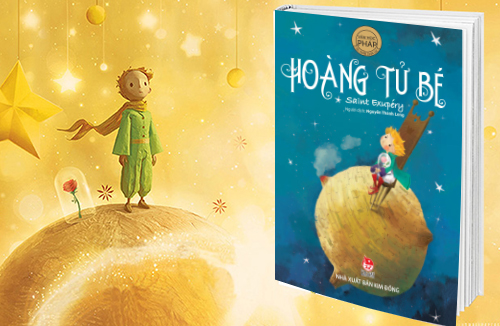 Đây là tác phẩm nổi tiếng nhất của Ăng-toăn Xanh-tơ Ê-xu-pê-ri
II
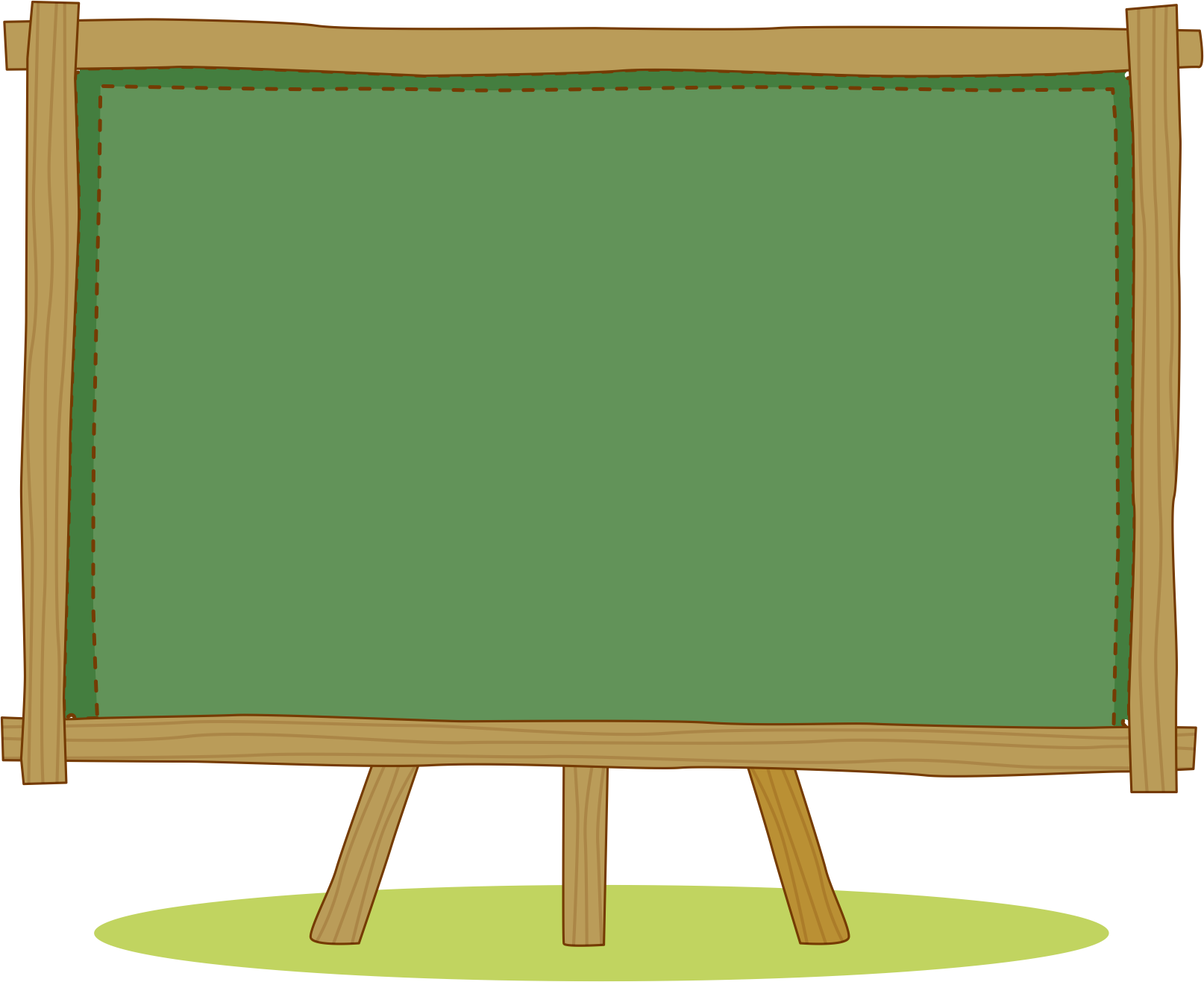 Khám phá 
văn bản
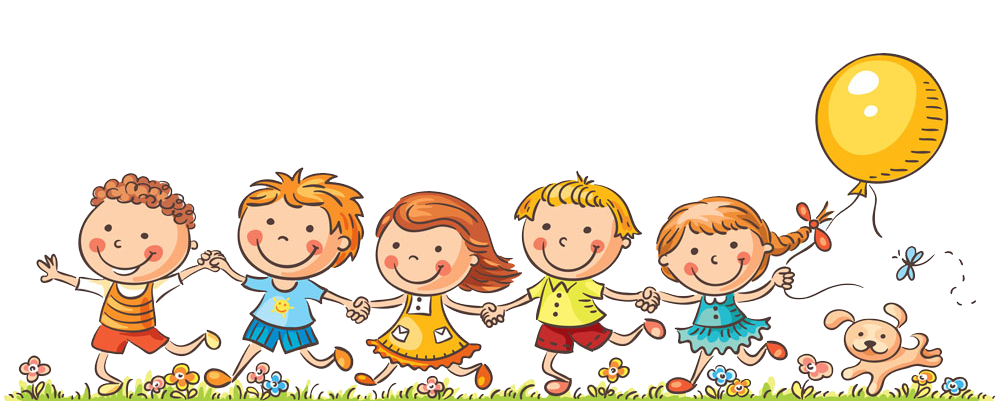 Ngôi kể
01
Ngôi thứ ba – người kể chuyện giấu mình
=> Tăng tính khách quan, linh hoạt
Cốt truyện
02
1. Khi hoàng tử bé đang nằm khóc lóc trên bãi cỏ, một con cáo bỗng xuất hiện và chào hỏi. Hoàng tử bé đã đề nghị cáo đến chơi với mình. Nhưng cáo từ chối vì nó chưa được cảm hóa.
2. Và rồi hoàng tử bé đã cảm hóa cáo, họ đã trở thành những người bạn.
3. Hoàng từ bé vừa đến Trái Đất thì bắt gặp một vườn hoa hồng rực rỡ màu sắc. Cậu cảm thấy buồn bã khi nghĩ đến bông hồng duy nhất ở hành tinh của mình. So với khu vườn này, cậu chỉ có “một bông hoa tầm thường”.
4. Nó muốn cậu cảm hóa mình, nhưng hoàng tử bé cần phải đi tìm bạn bè và tìm hiểu nhiều thứ. Cáo nói với cậu nếu muốn có một người bạn thì hãy cảm hóa nó.
5. Cáo khuyên hoàng tử bé quay trở lại khu vườn hoa hồng để nhận ra bông hồng của cậu là khác biệt. Hoàng tử bé quay lại chào tạm biệt cáo và nhận được lời khuyên ý nghĩa của cáo về tình bạn.
Nhân vật
03
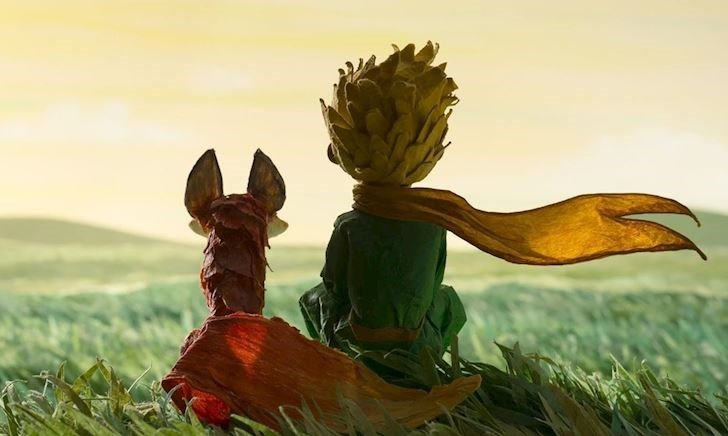 Hoàn cảnh gặp gỡ
a.
- Hoàn cảnh: hoàng tử bé từ một hành tinh khác vừa đặt chân tới trái đất.
- Hoàng tử bé thất vọng, đau khổ khi ngỡ rằng bông hồng của mình không phải duy nhất.
- Con cáo thì đang bị săn đuổi, sợ hãi, chạy trốn con người…
 Hai nhân vật đều đang cô đơn, buồn bã.
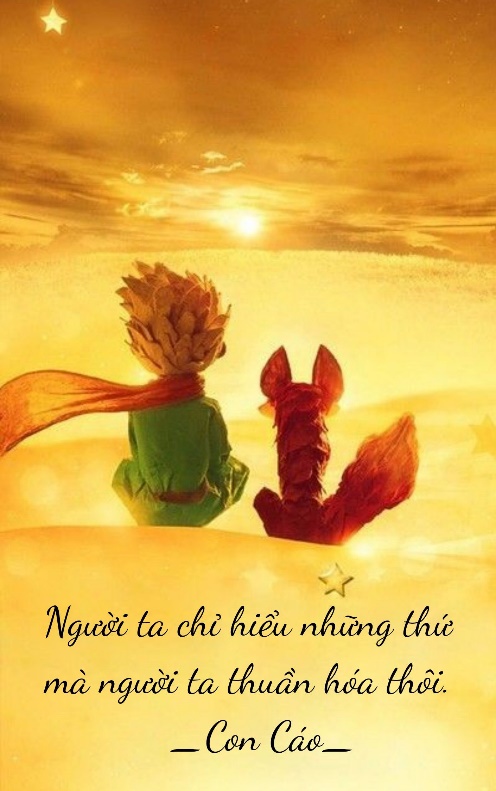 Trò chuyện và làm quen
b
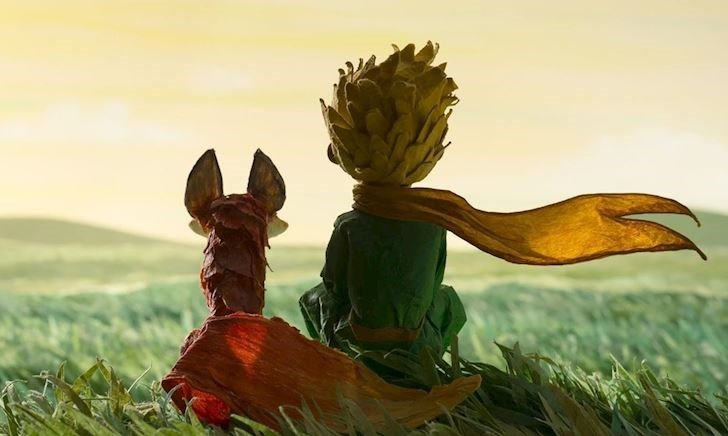 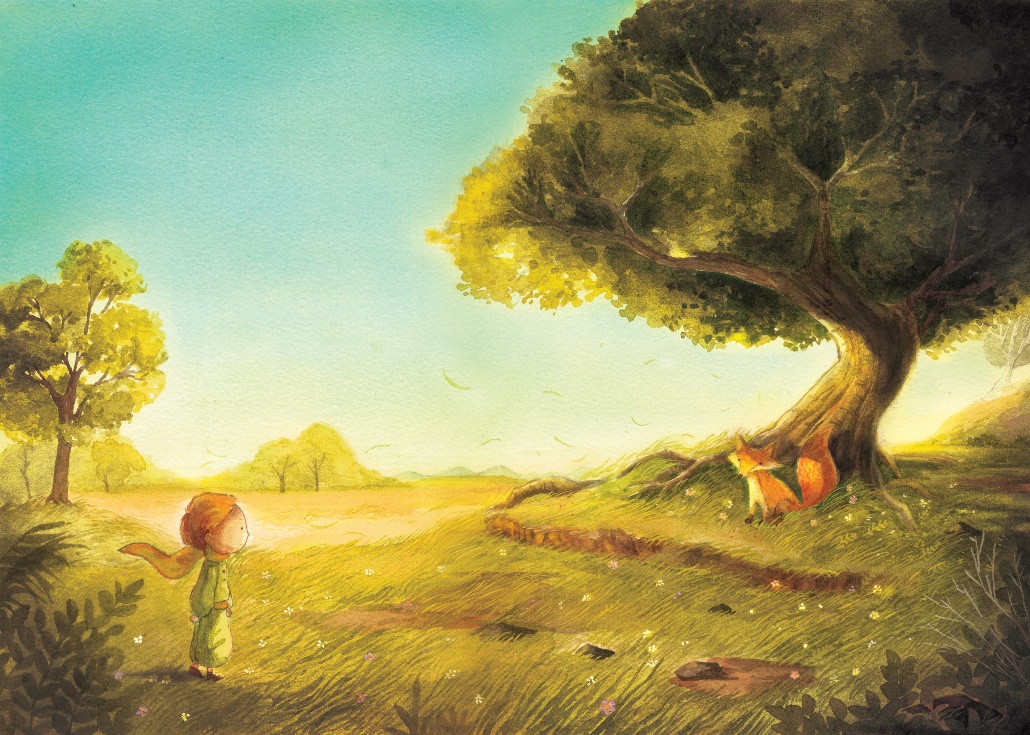 [Speaker Notes: Giáo án đã được đăng ký bản quyền Nguyễn Nhâm- 0981.713.891]
Trò chuyện và làm quen
b
- Hoàng tử bé cư xử với cáo rất lịch sự, thân thiện “Bạn dễ thương quá”, khác với nhiều người trên Trái Đất vẫn coi cáo là tinh ranh, xảo quyệt, xấu tính nên cáo thiết tha mong được kết bạn với hoàng tử bé.
=> Hoàng tử bé: ngây thơ, trong sáng, luôn hướng tới cái thiện
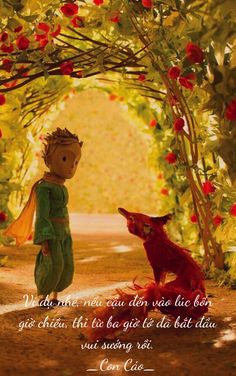 CẢM HOÁ
c
- “Cảm hoá” chính là kết bạn, là tạo dựng mối liên hệ gần gũi, gắn kết tình cảm để biết quan tâm, gắn kết và cần đến nhau.

- Cáo đã nói cho hoàng tử về cách cảm hoá: cần phải kiên nhẫn. 
 giúp họ có thể xích lại gần nhau hơn.
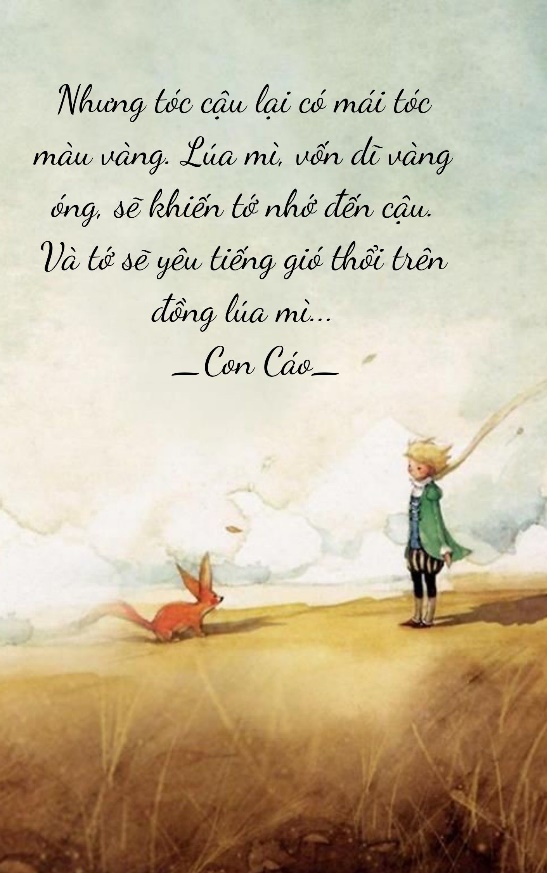 CẢM HOÁ
c
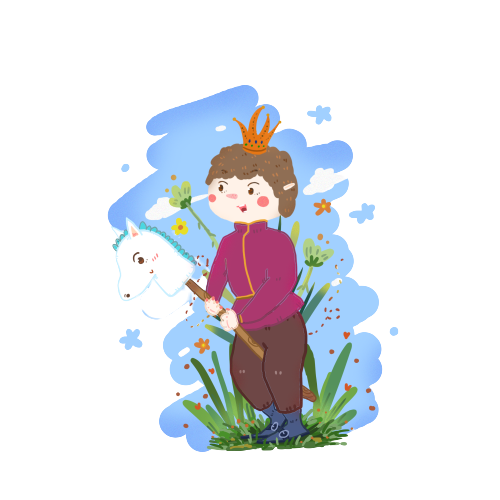 CẢM HOÁ
c
CẢM HOÁ
c
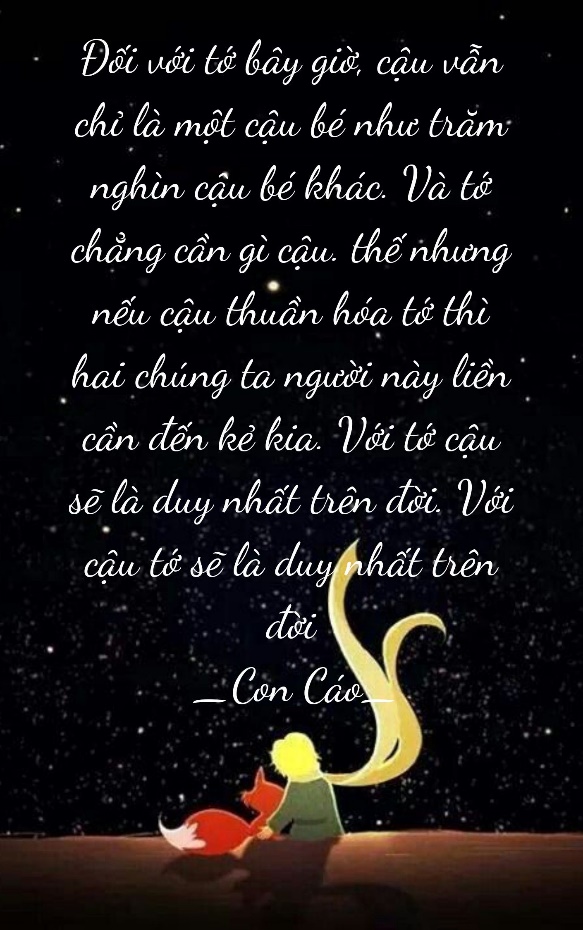  Hoàng tử bé đã cảm hoá được con cáo họ đã trở nên thân thiết với nhau.
=> Tình bạn sẽ khiến cho cuộc đời của cáo thay đổi, trở nên tươi sáng, đẹp đẽ, tràn đầy hạnh phúc như thể được chiếu sáng.
[Speaker Notes: Giáo án đã được đăng ký bản quyền Nguyễn Nhâm- 0981.713.891]
HOÀNG TỬ BÉ CHIA TAY CON CÁO
d
- Tâm trạng của cáo: buồn, lưu luyến, xúc động.
- Con cáo không hề hối tiếc về việc kết bạn với hoàng tử bé vì ngay cả khi chia tay, nó vẫn "được": "Mình được chứ- con cáo nói - bởi vì còn có màu lúa mì"
 Tình bạn đã giúp cáo không còn cô đơn, buồn tẻ, sợ hãi mà cuộc sếng trở nên rực rỡ, ấm áp
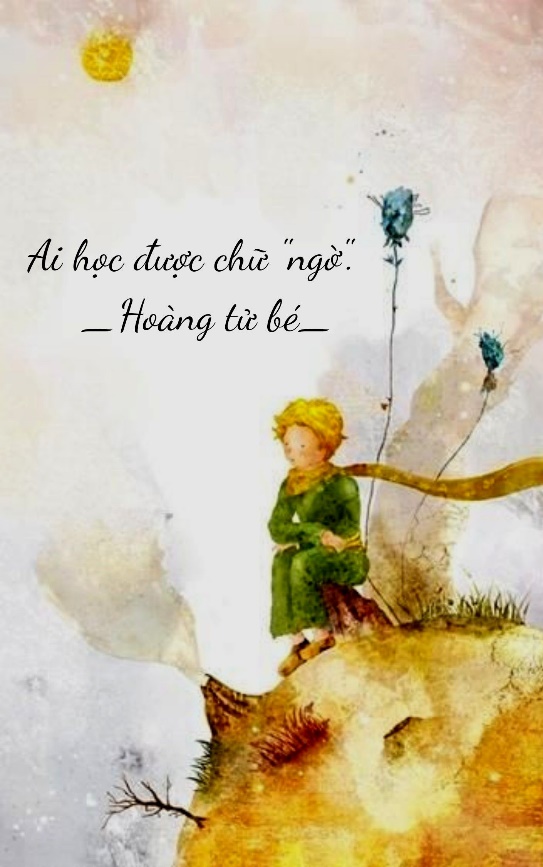 HOÀNG TỬ BÉ CHIA TAY CON CÁO
d
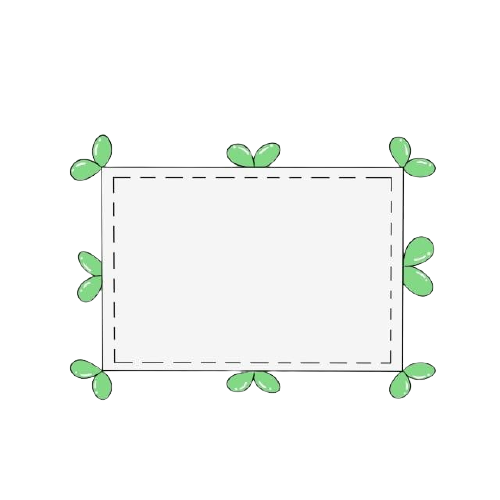 Mỗi nhóm liệt kê một lời nói được hoàng tử bé nhắc lại “để cho nhớ” và nêu cảm nhận về ý nghĩa của lời nói đó.
HOẠT ĐỘNG NHÓM
HOÀNG TỬ BÉ CHIA TAY CON CÁO
d
- Hoàng tử bé đã lặp lại lời của cáo 3 lần “để cho nhớ”
+ Điều cốt lõi vô hình trong mắt trần
+ Chính thời gian mà mình bỏ ra cho bông hồng của mình
+ Mình có trách nhiệm với bông hồng của mình
 Con người cần biết nhìn nhận, đánh giá mọi thứ bằng tình yêu và sự tin tưởng, thấu hiểu. Chỉ khi nhìn bằng trái tim, con người mới nhận ra và biết trân trọng, gìn giữ những điều đẹp đẽ, quý giá.
“Bí mật” mà cáo muốn gửi gắm là gì?
HOÀNG TỬ BÉ CHIA TAY CON CÁO
d
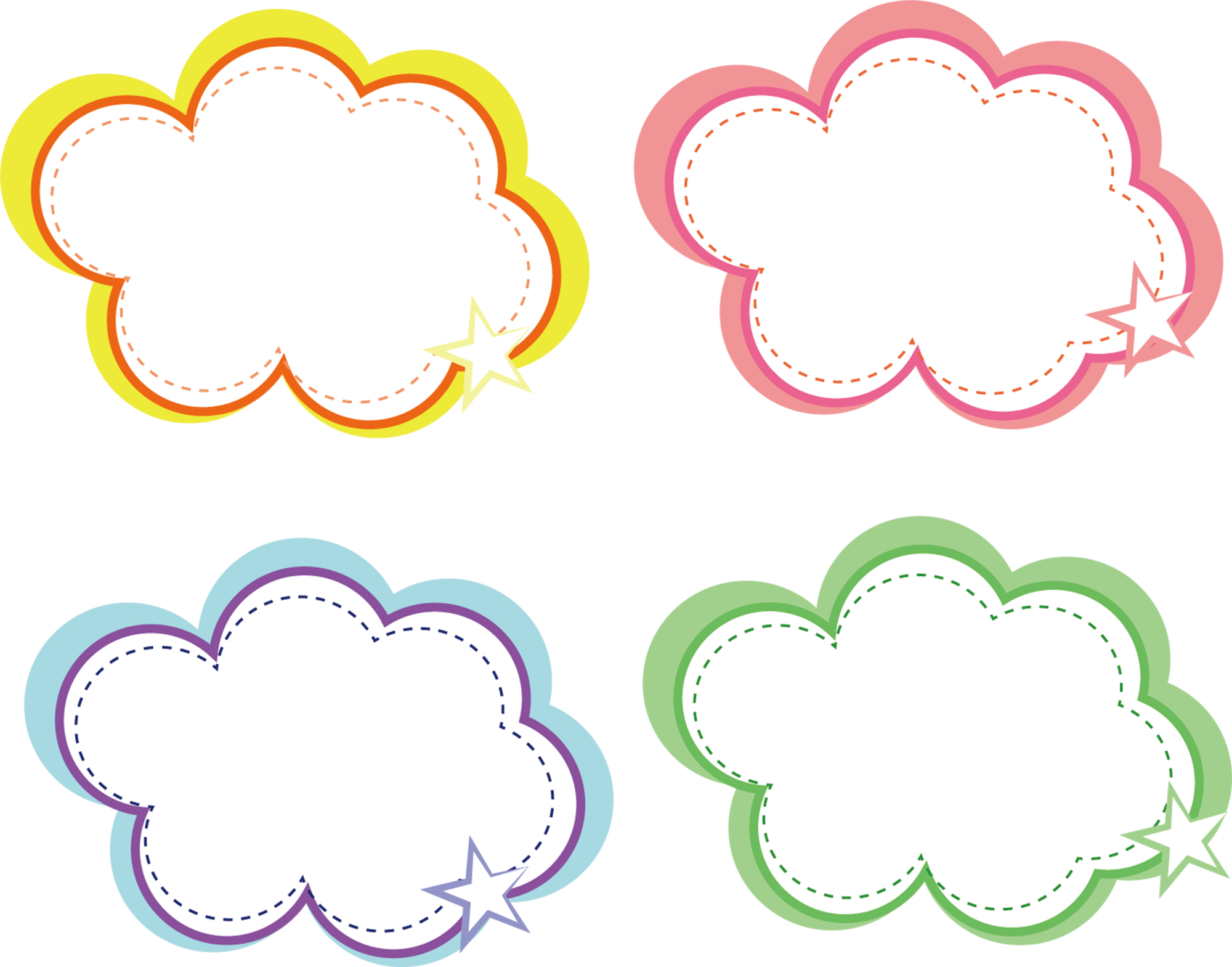 Cáo đã chia sẻ với hoàng tử bé nhiều bài học về tình bạn. Em thấy bài học nào gần gũi và có ý nghĩa nhất đối với bản thân mình?
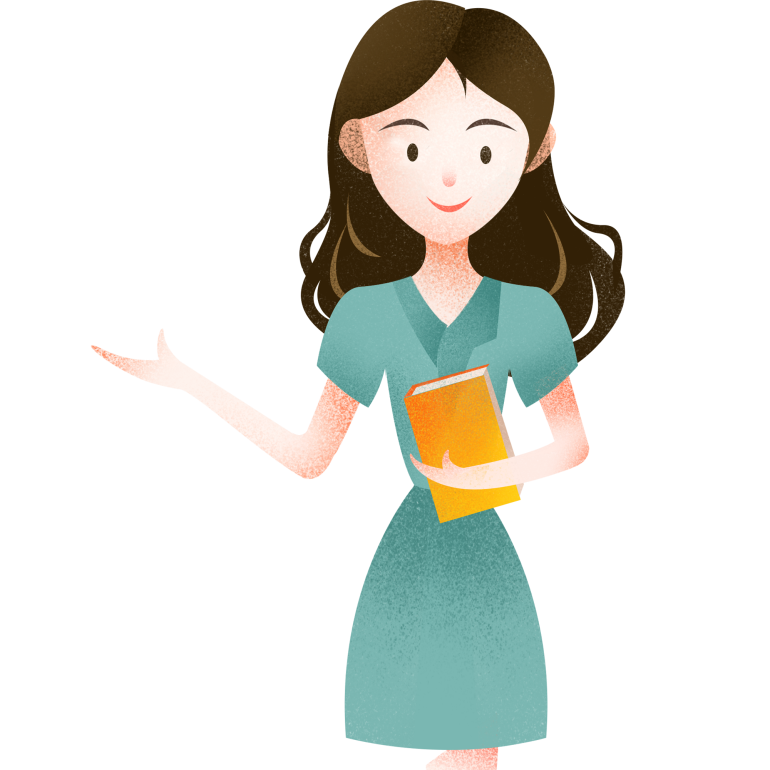 HOÀNG TỬ BÉ CHIA TAY CON CÁO
d
+ Bài học về cách kết bạn: cần thân thiện, kiên nhẫn, dành  thời gian để cảm hoá nhau; về ý nghĩa của tình bạn: mang đến cho con người niềm vui, hạnh phúc, khiến cho cuộc sống trở nên phong phú, đẹp đẽ hơn.
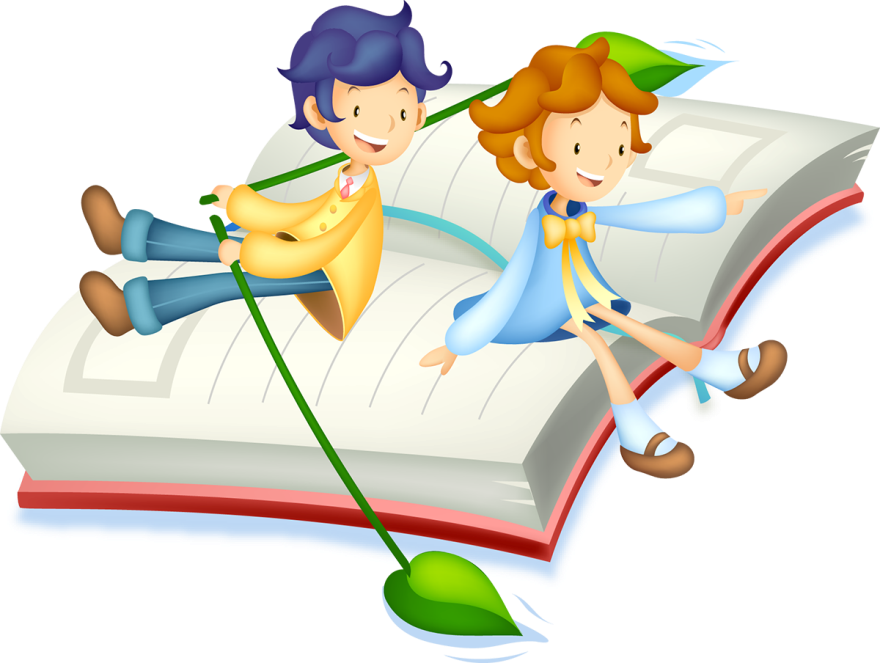 + Bài học về cách nhìn nhận, đánh giá và trách nhiệm đối với bạn bè: biết lắng nghe, quan tâm, thấu hiểu, chia sẻ, bảo vệ...
III
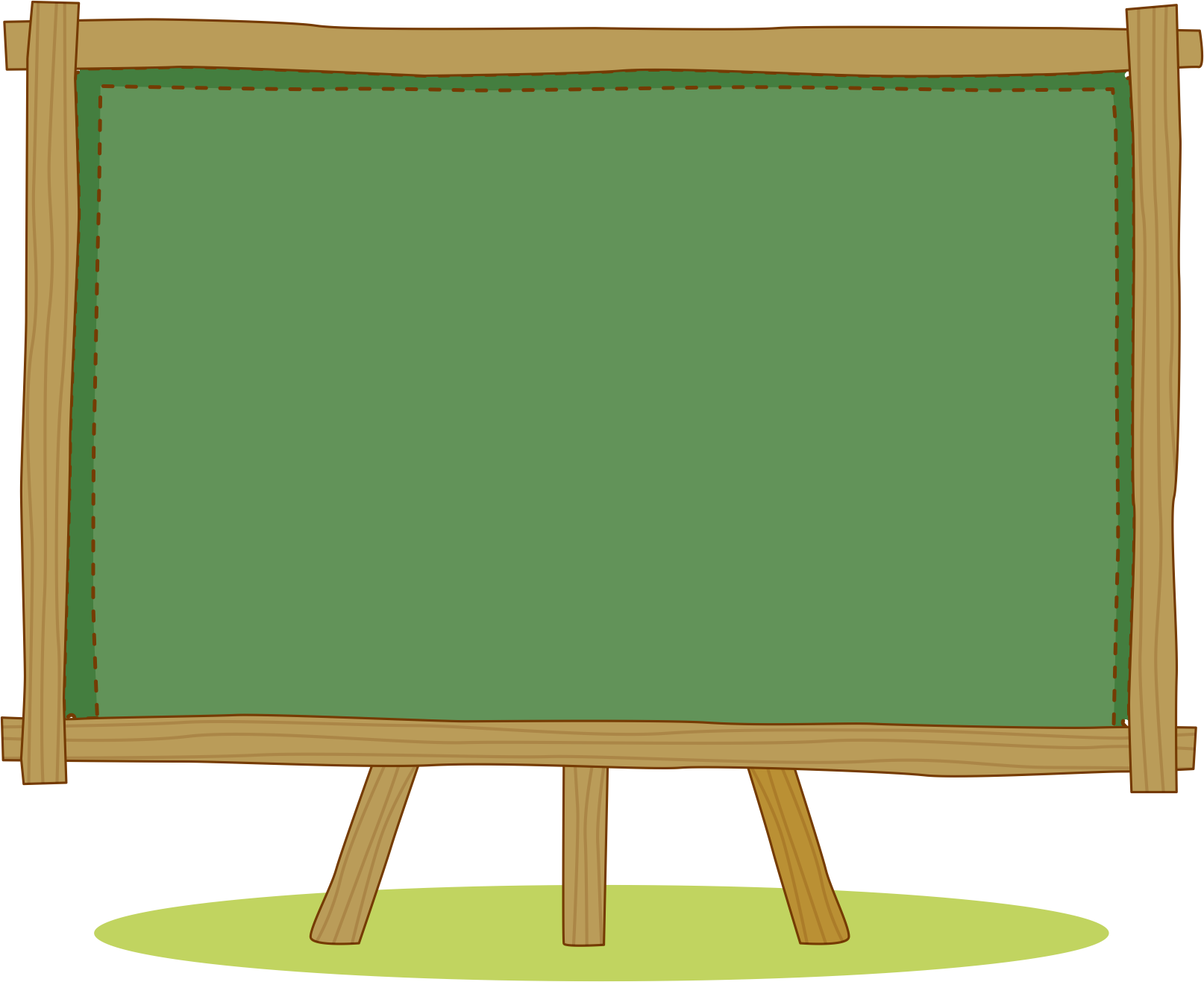 TỔNG KẾT
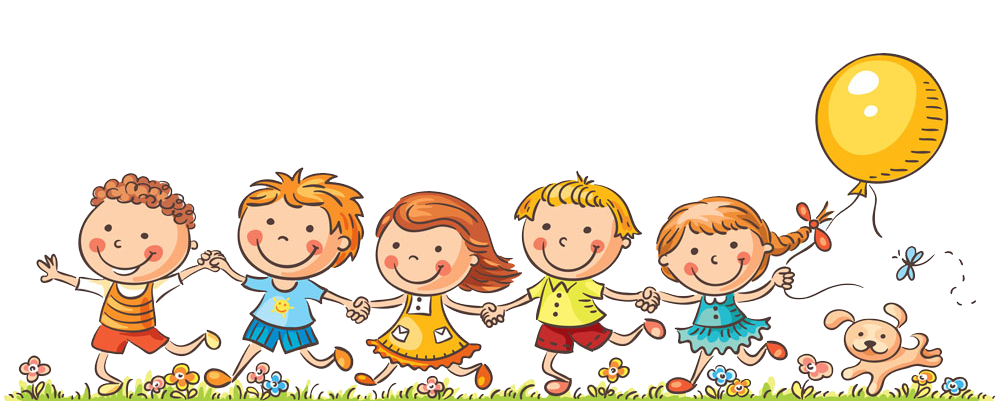 [Speaker Notes: Giáo án đã được đăng ký bản quyền Nguyễn Nhâm- 0981.713.891]
LUYỆN TẬP
IV
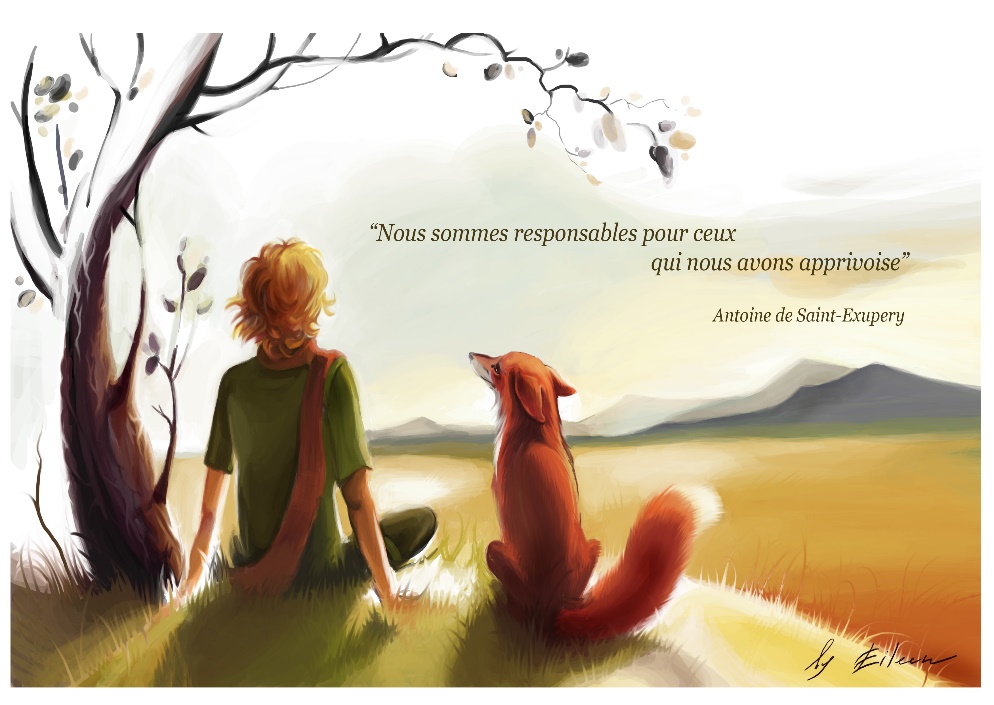 Nhập vai nhân vật hoàng tử bé để ghi lại “nhật kí” về cuộc gặp gỡ với người bạn mới – cáo theo phiếu học tập
[Speaker Notes: Giáo án đã được đăng ký bản quyền Nguyễn Nhâm- 0981.713.891]
LUYỆN TẬP
IV
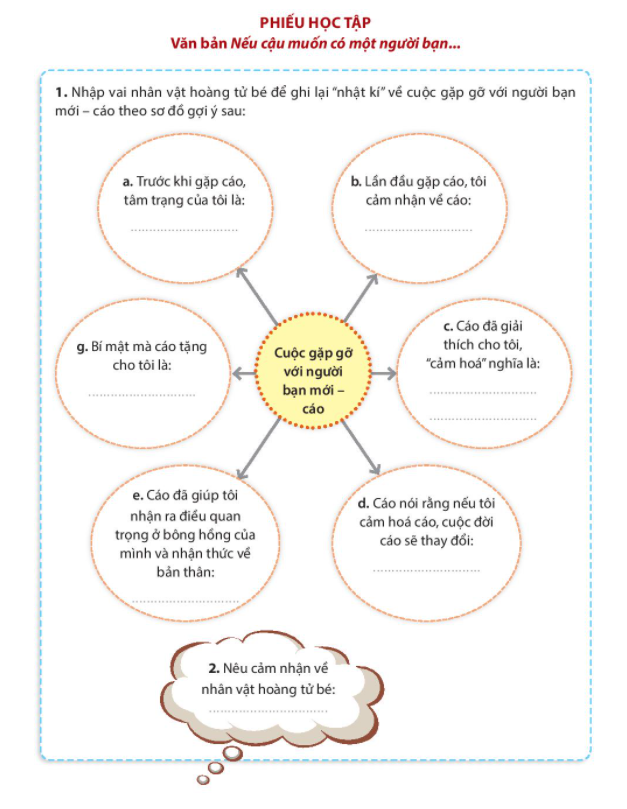 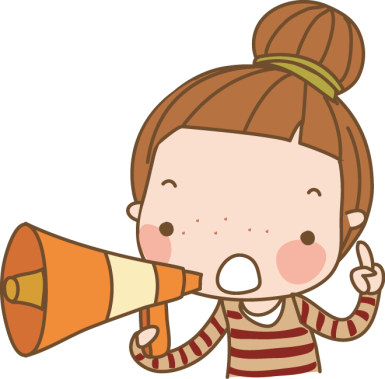 LUYỆN TẬP
III
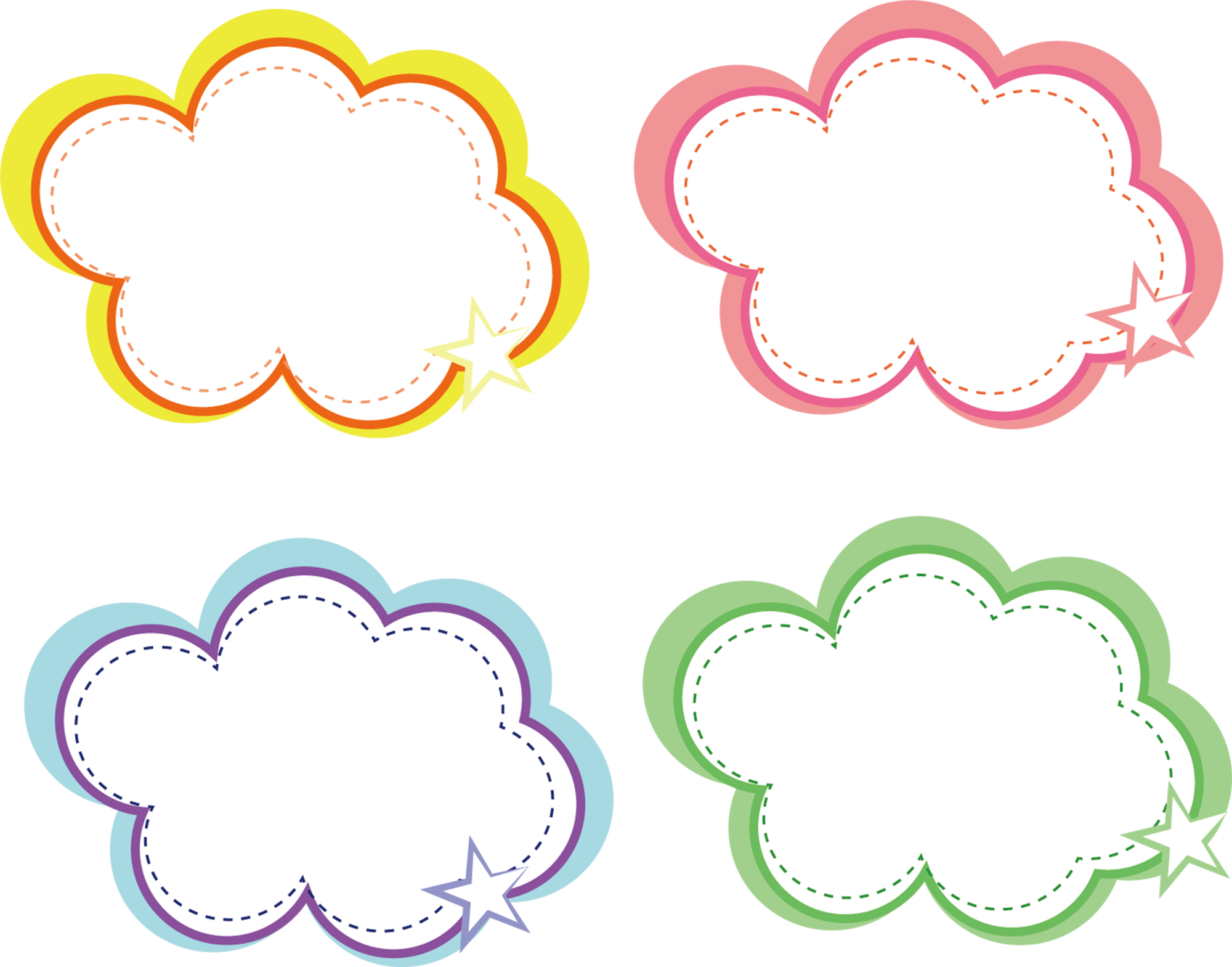 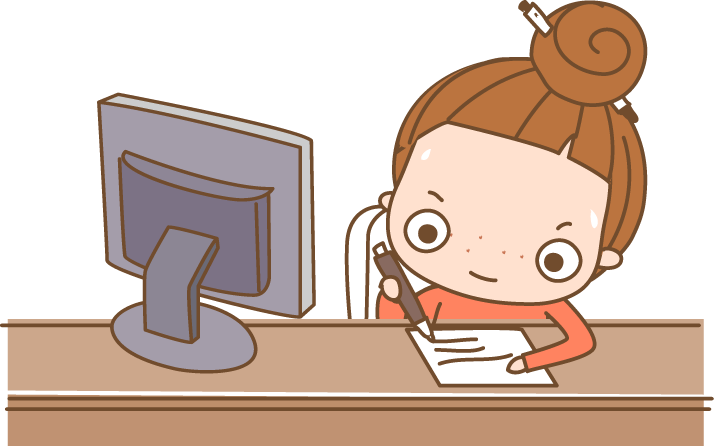 Viết đoạn văn (5-7 câu) miêu tả cảm xúc của nhân vật cáo sau khi từ biệt hoàng tử bé.
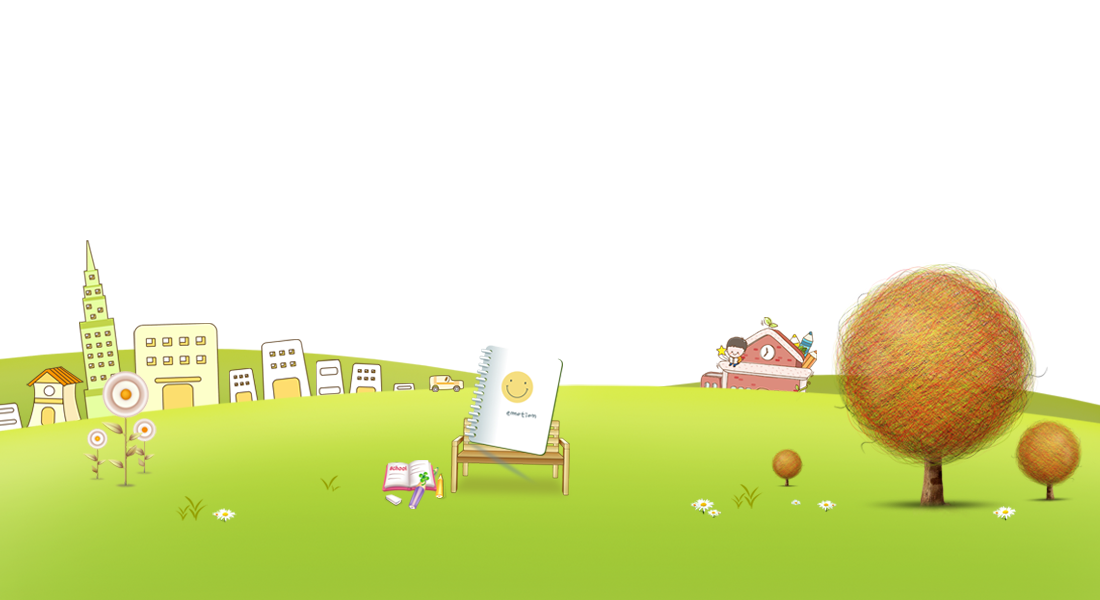 Chúc các con học tốt !